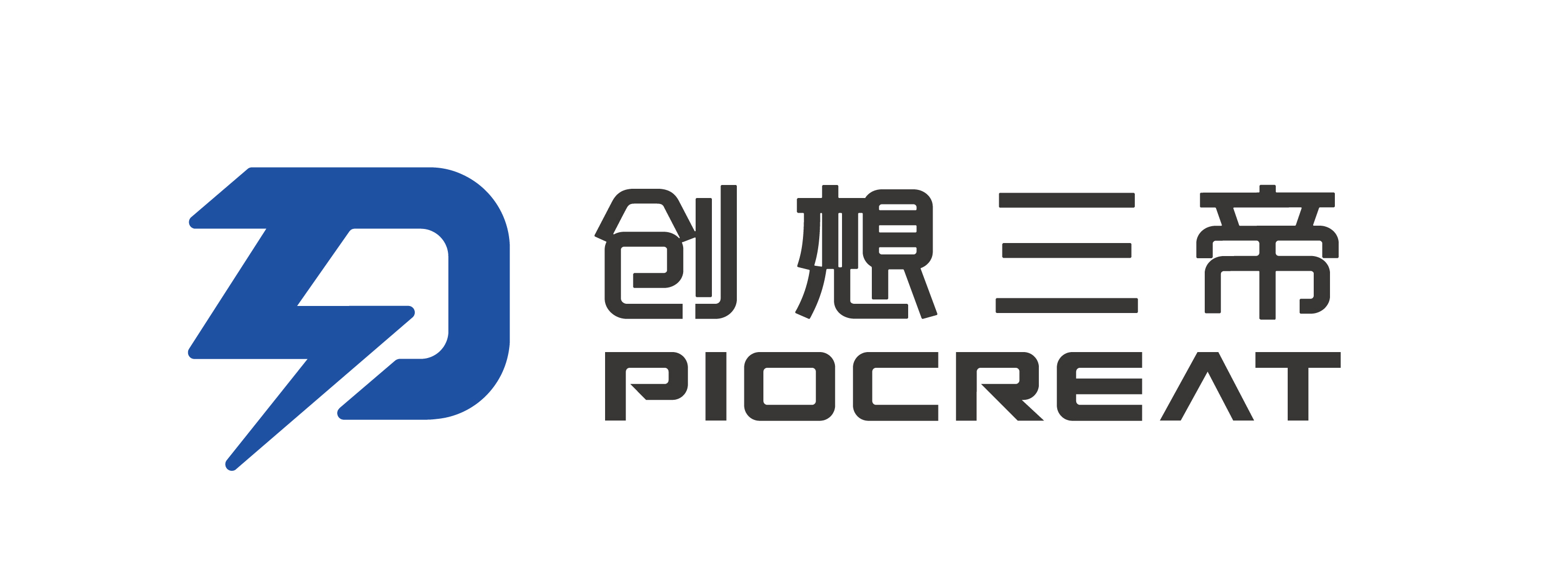 G5 Print Settings Case studies
陈剑达
2021年11月18日
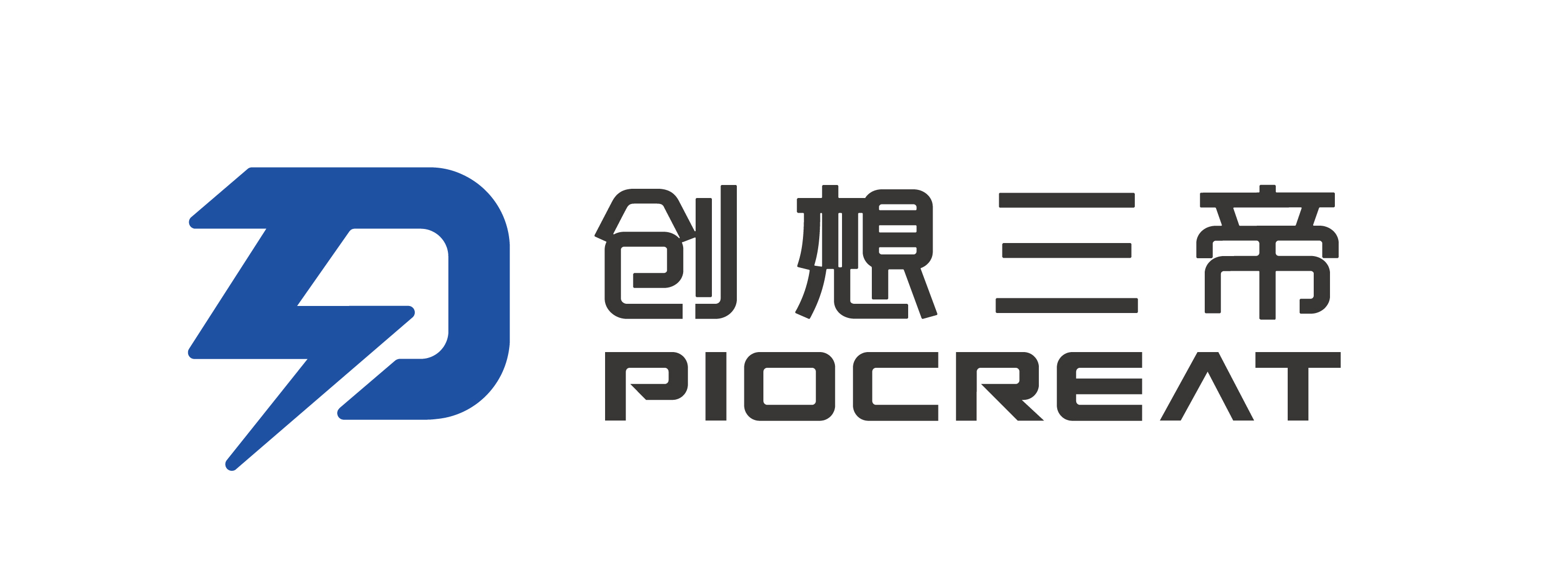 耗材介绍一
Case Study 1
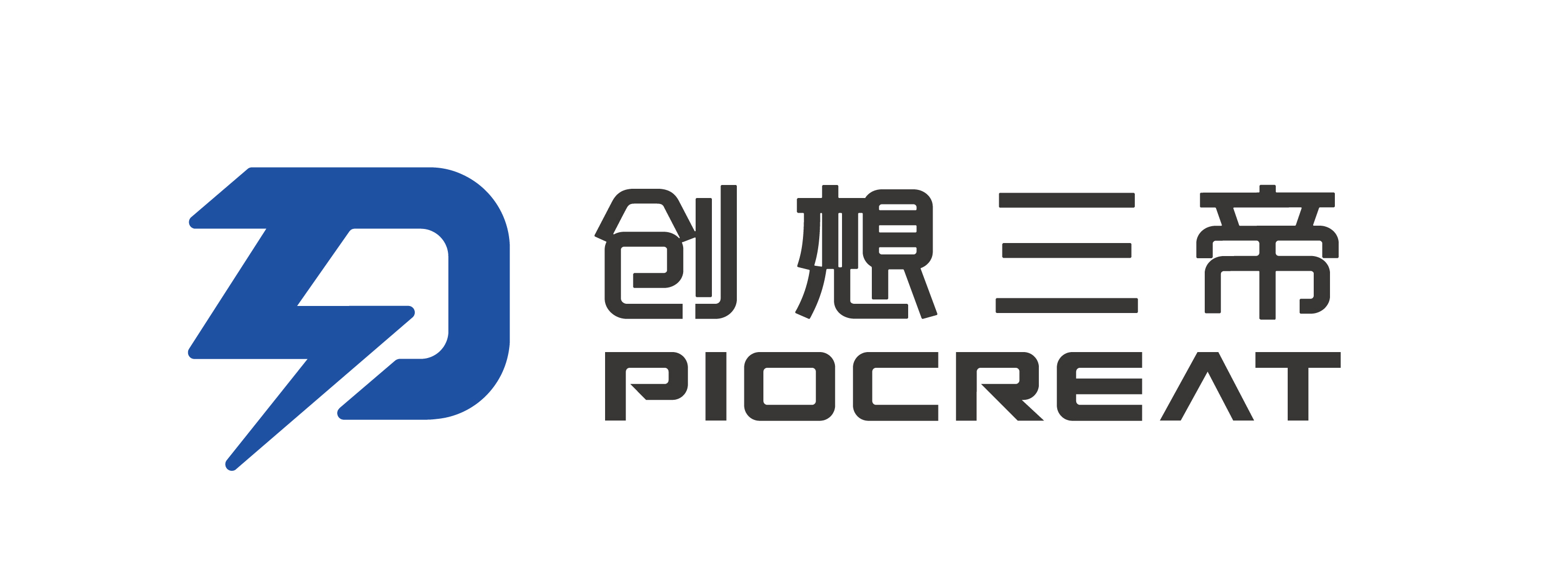 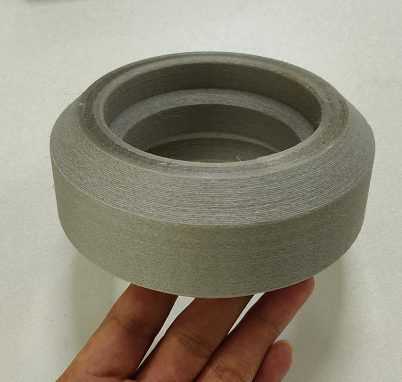 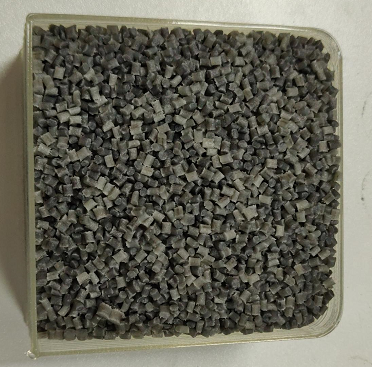 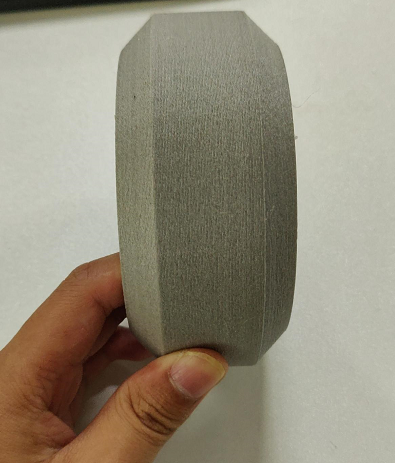 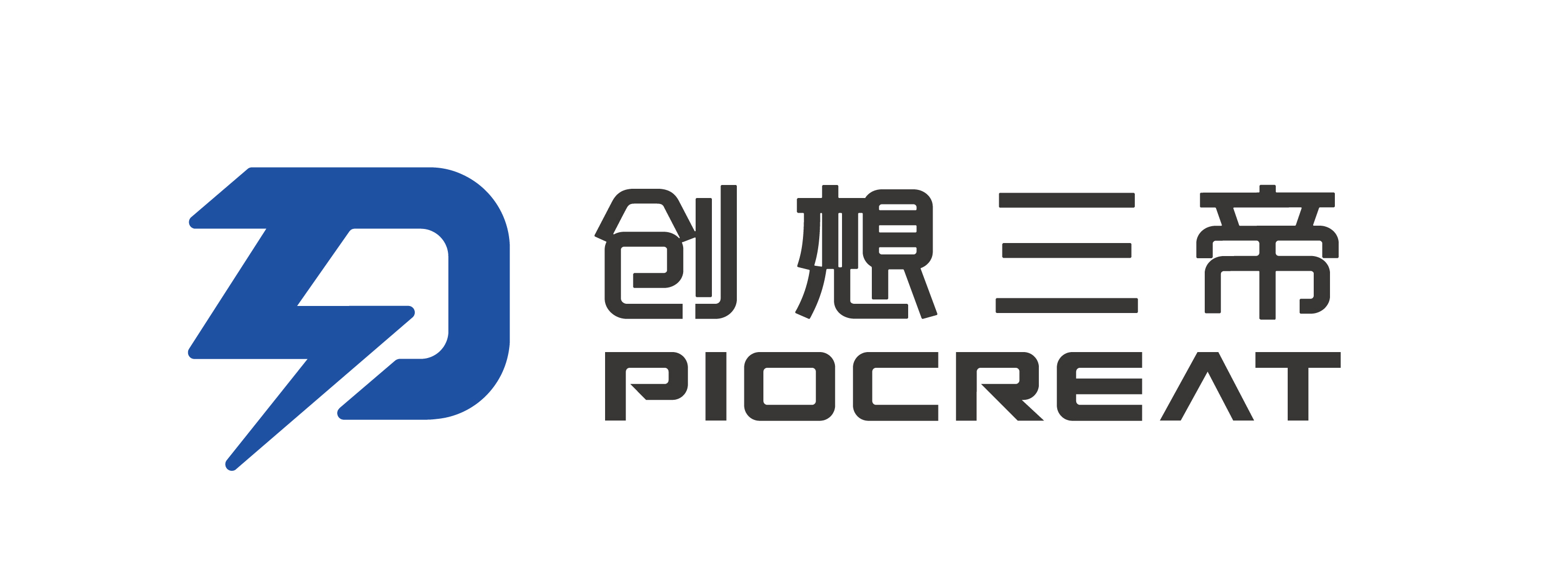 打印案例一
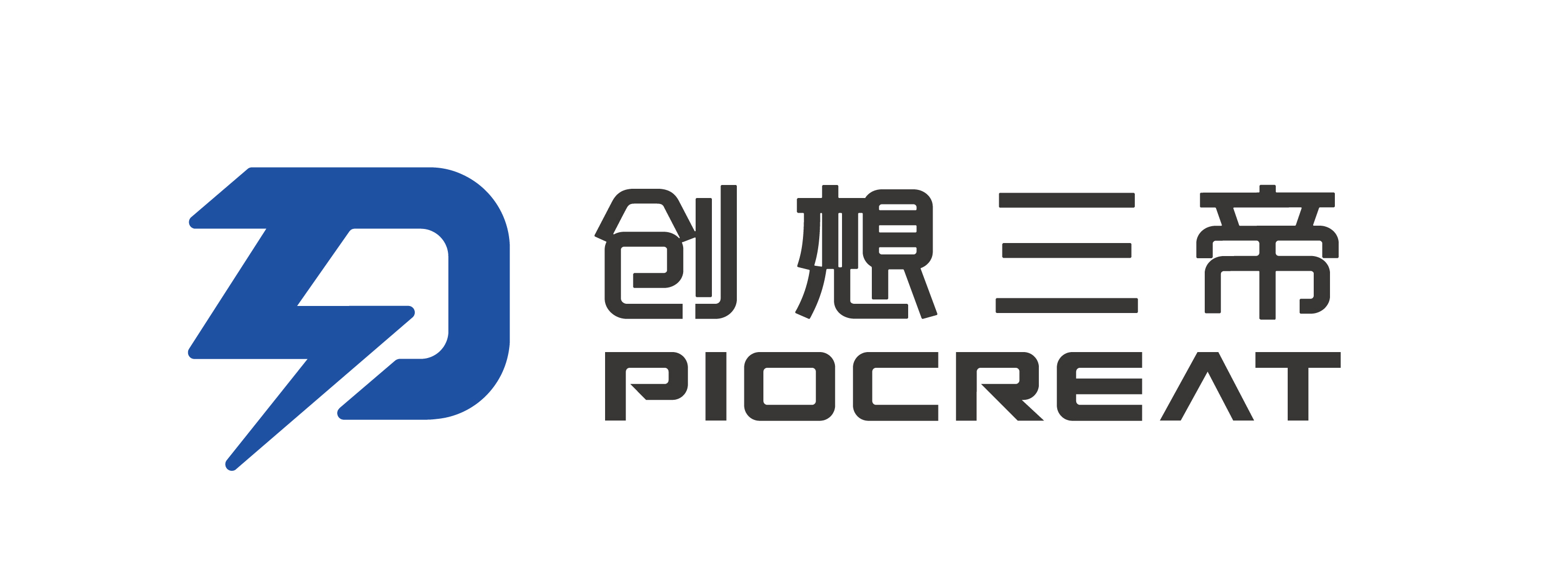 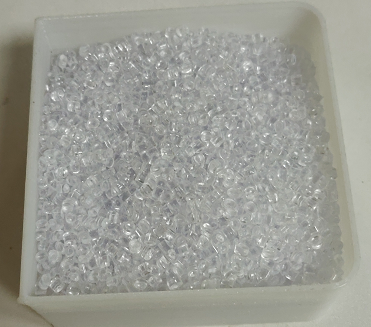 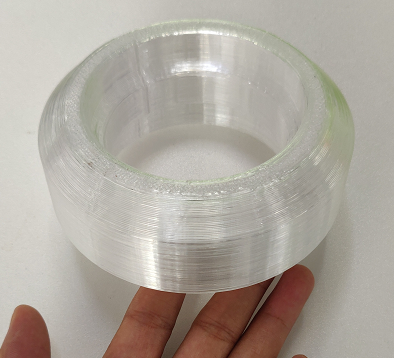 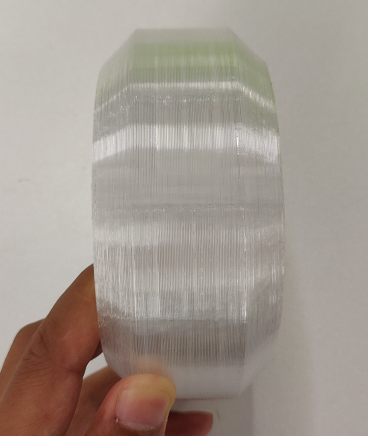 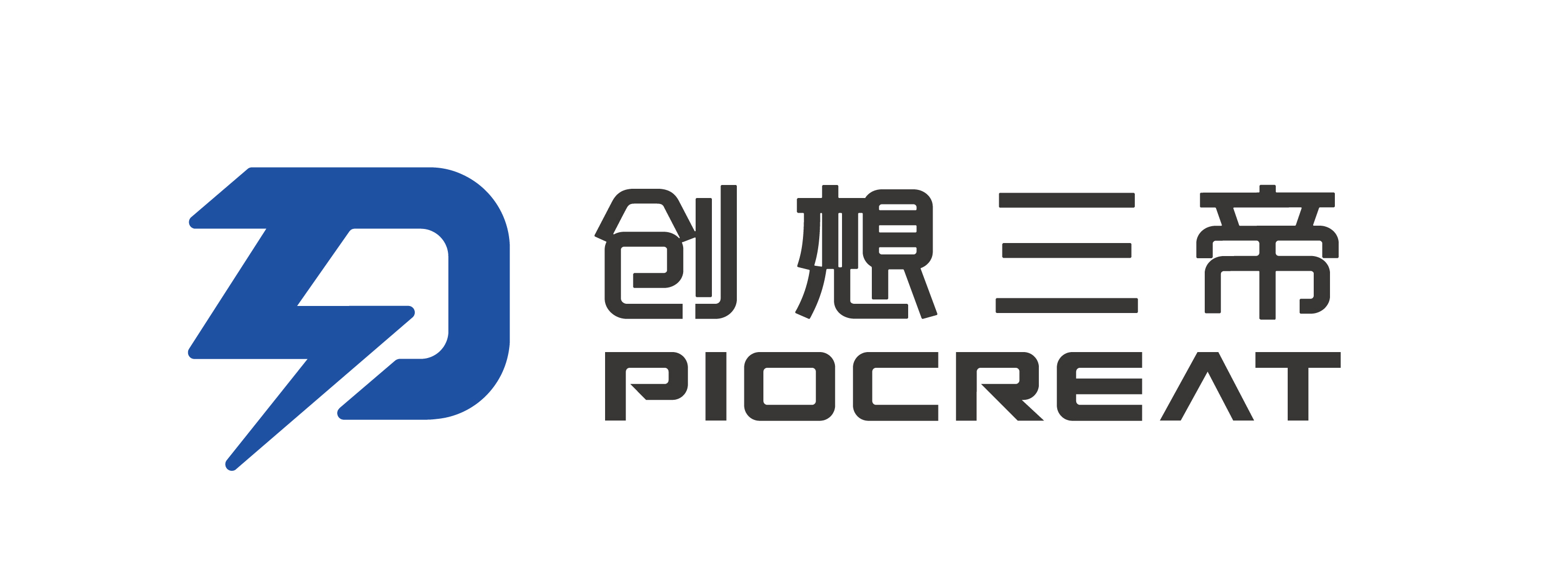 耗材介绍三
打印案例一
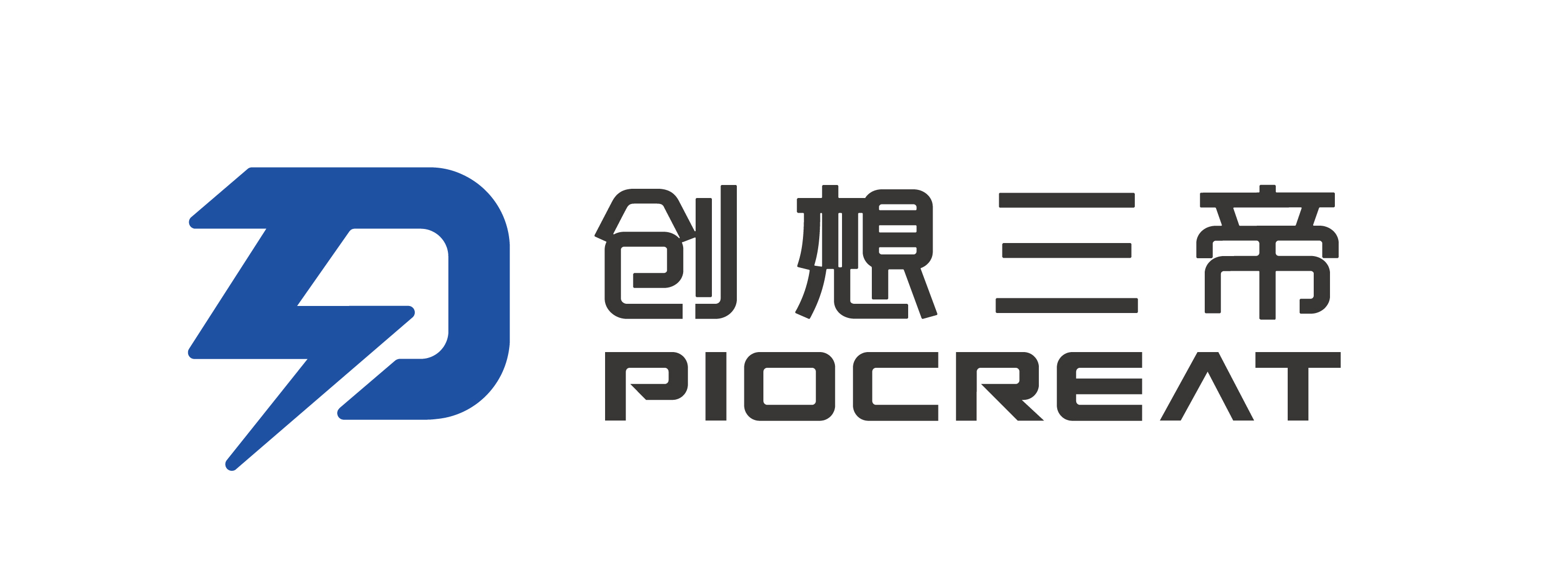 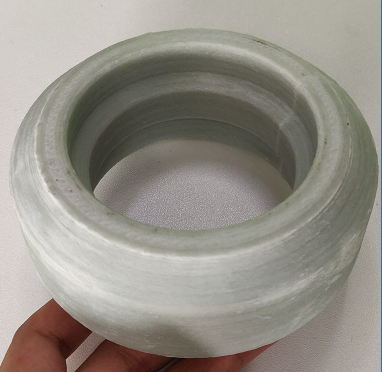 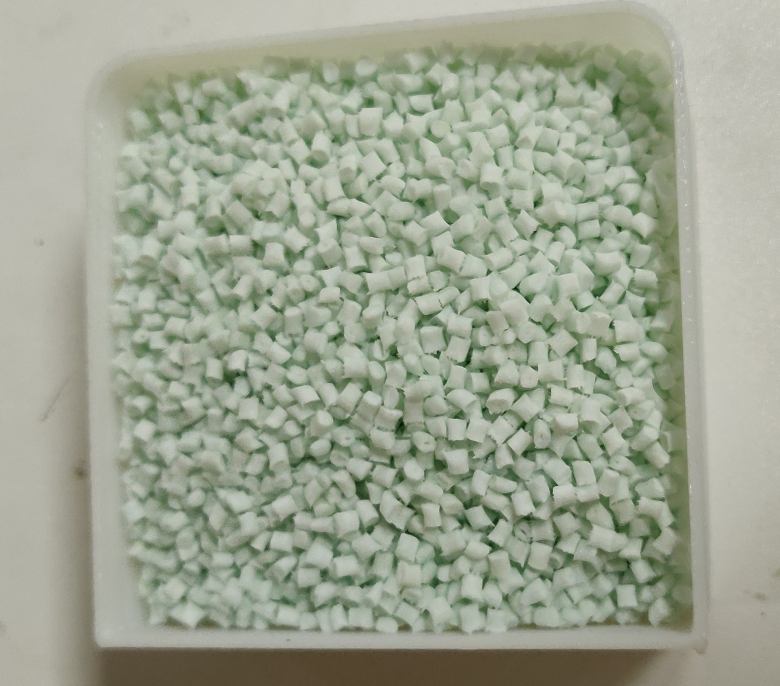 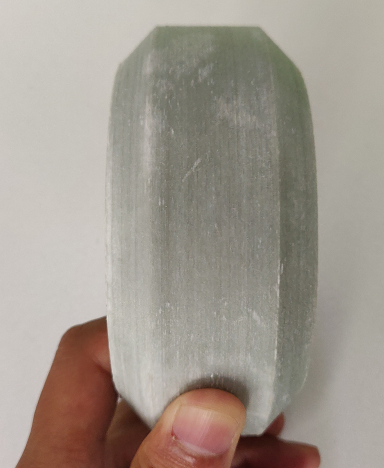 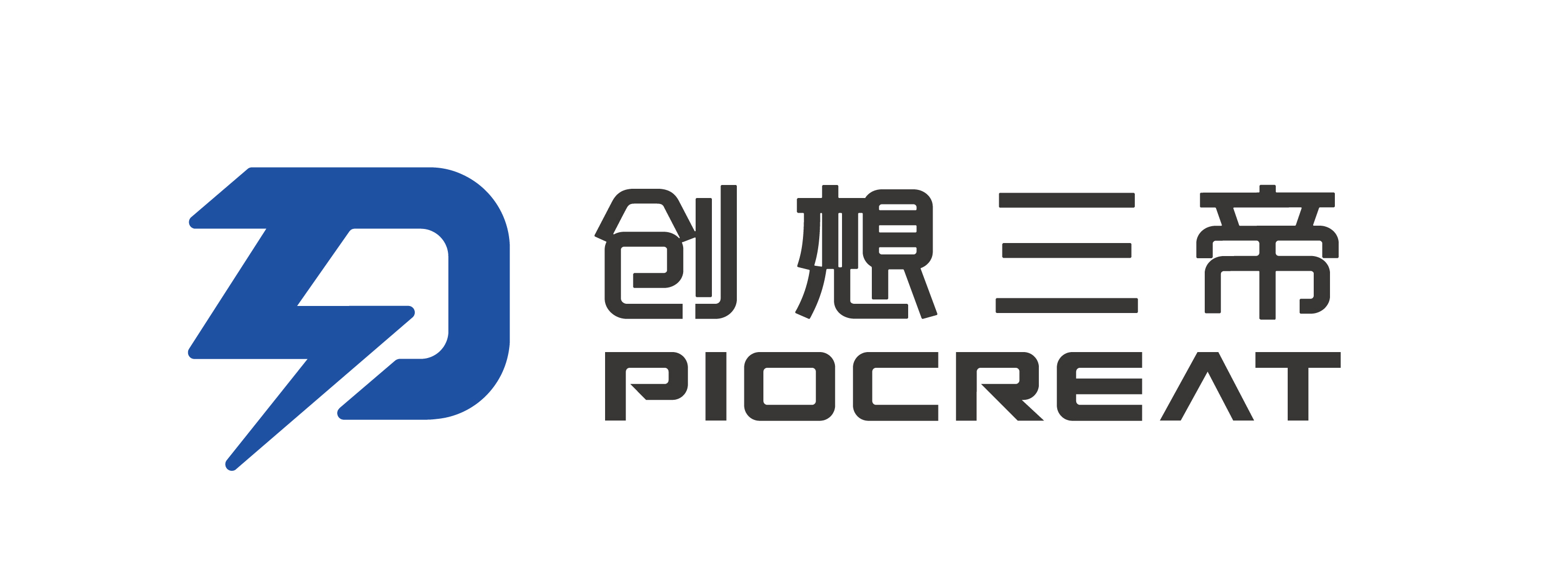 耗材介绍四
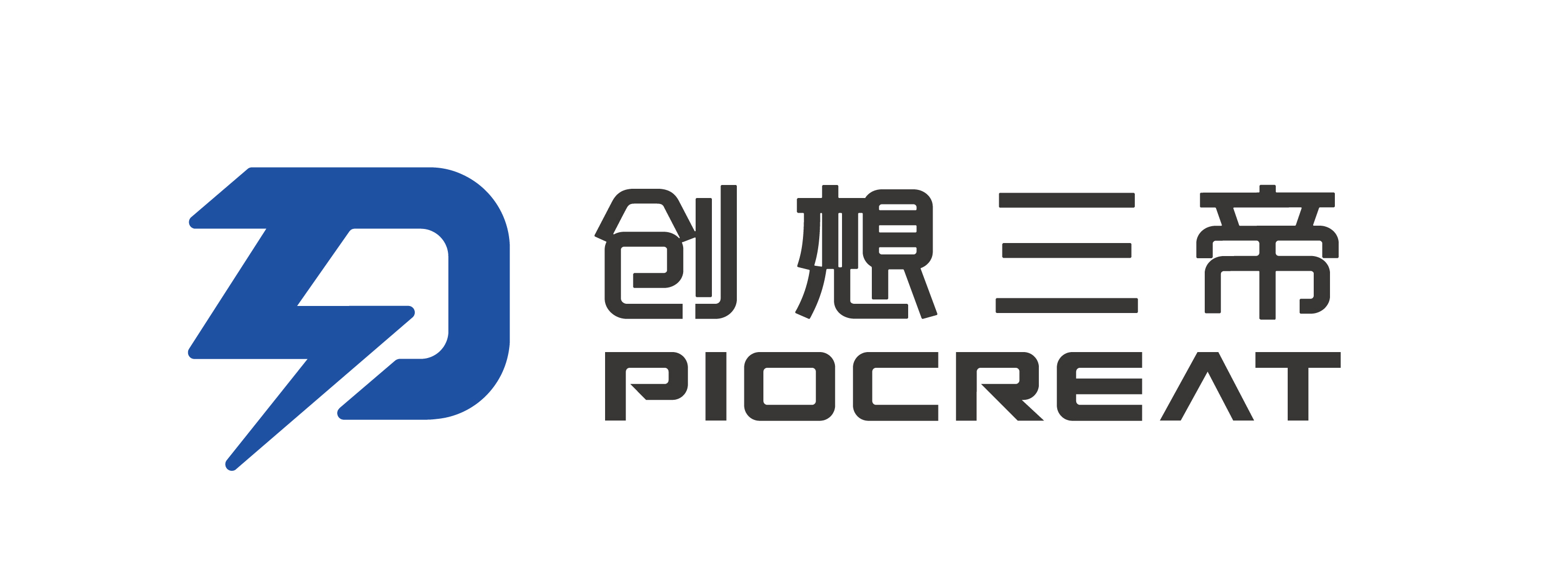 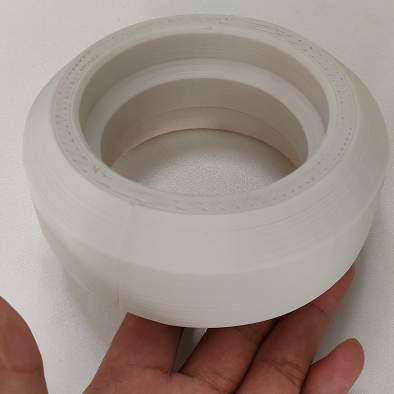 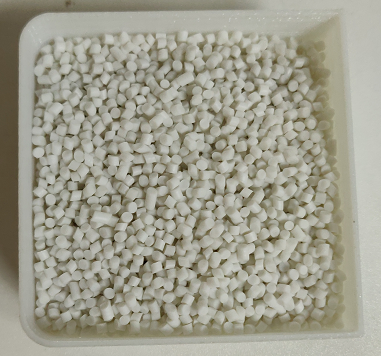 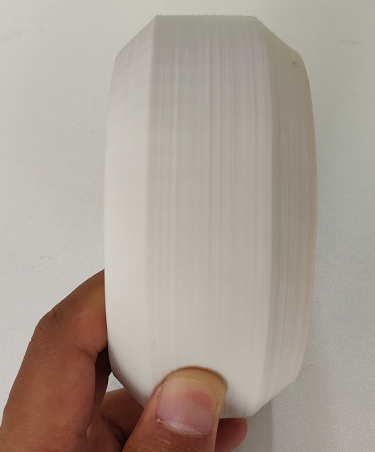 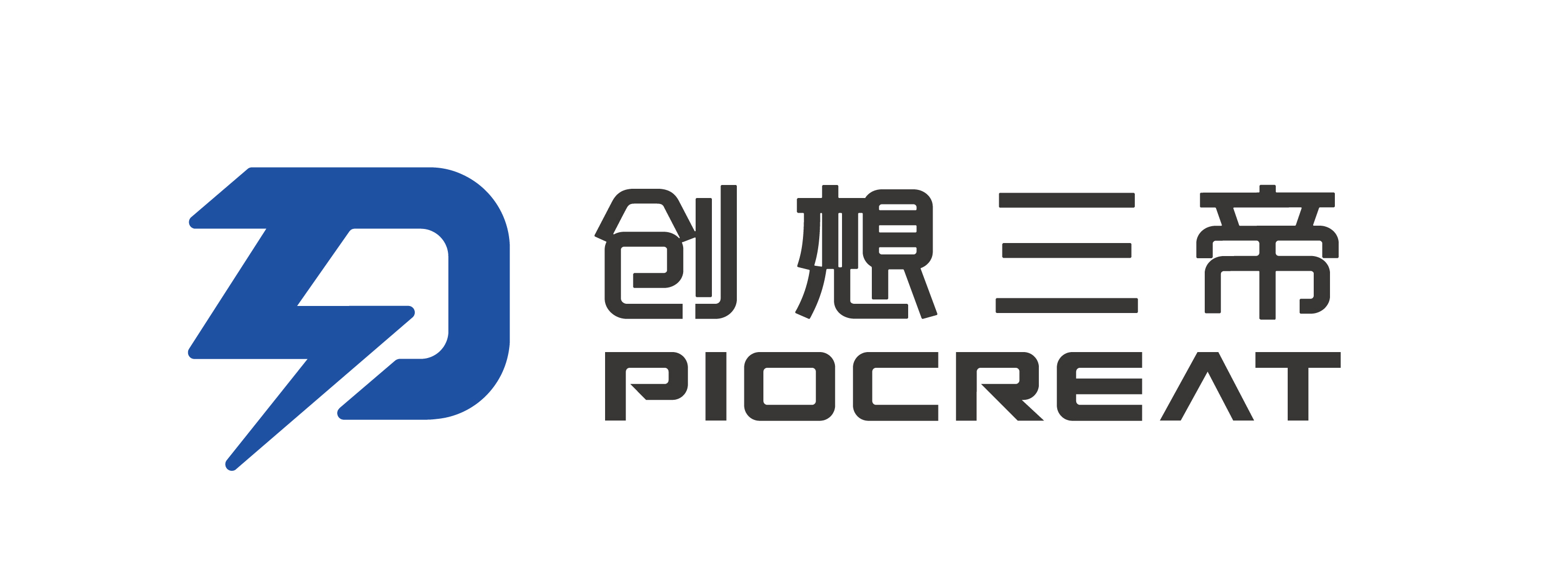 耗材介绍五
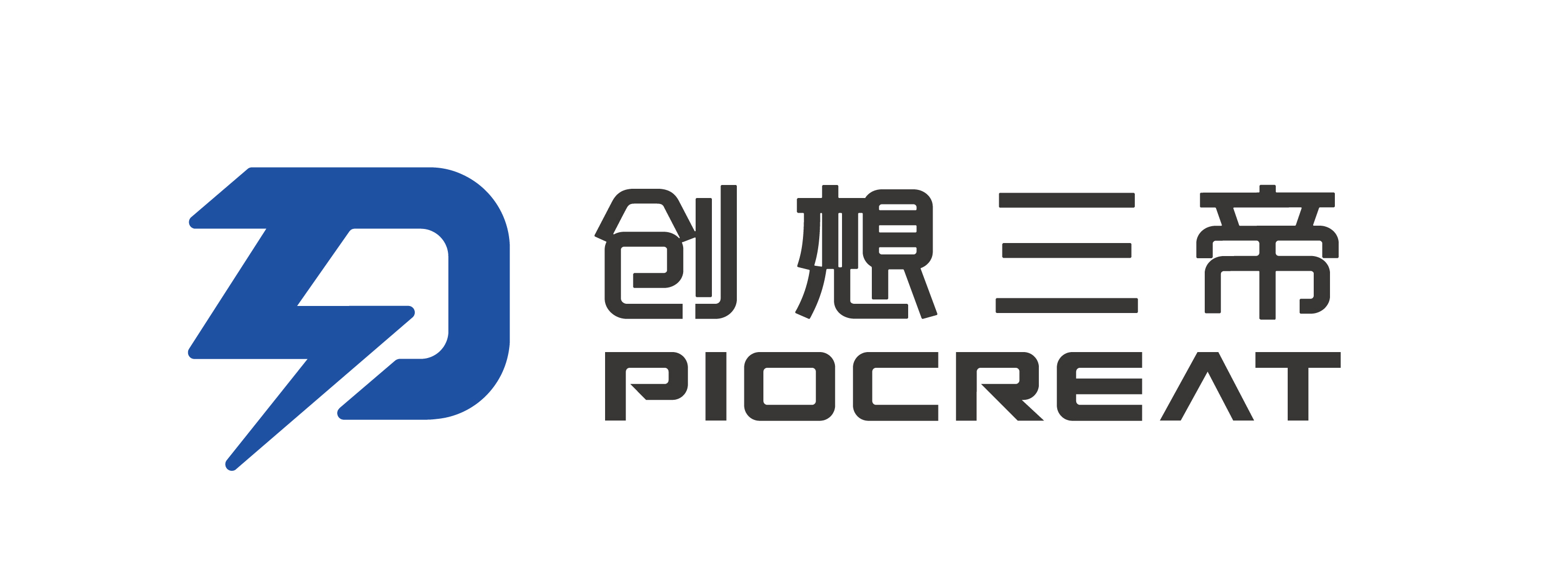 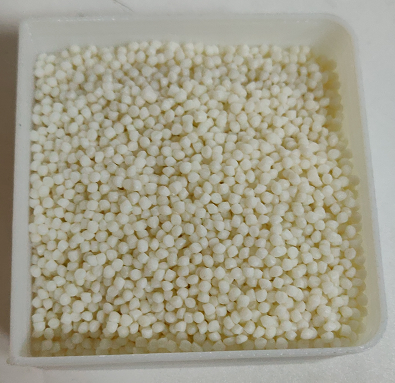 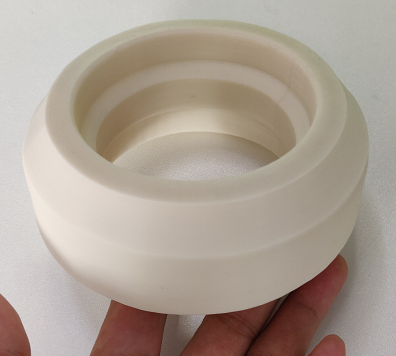 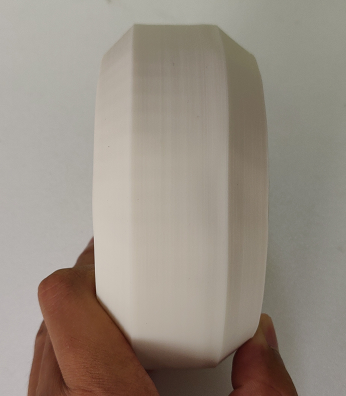 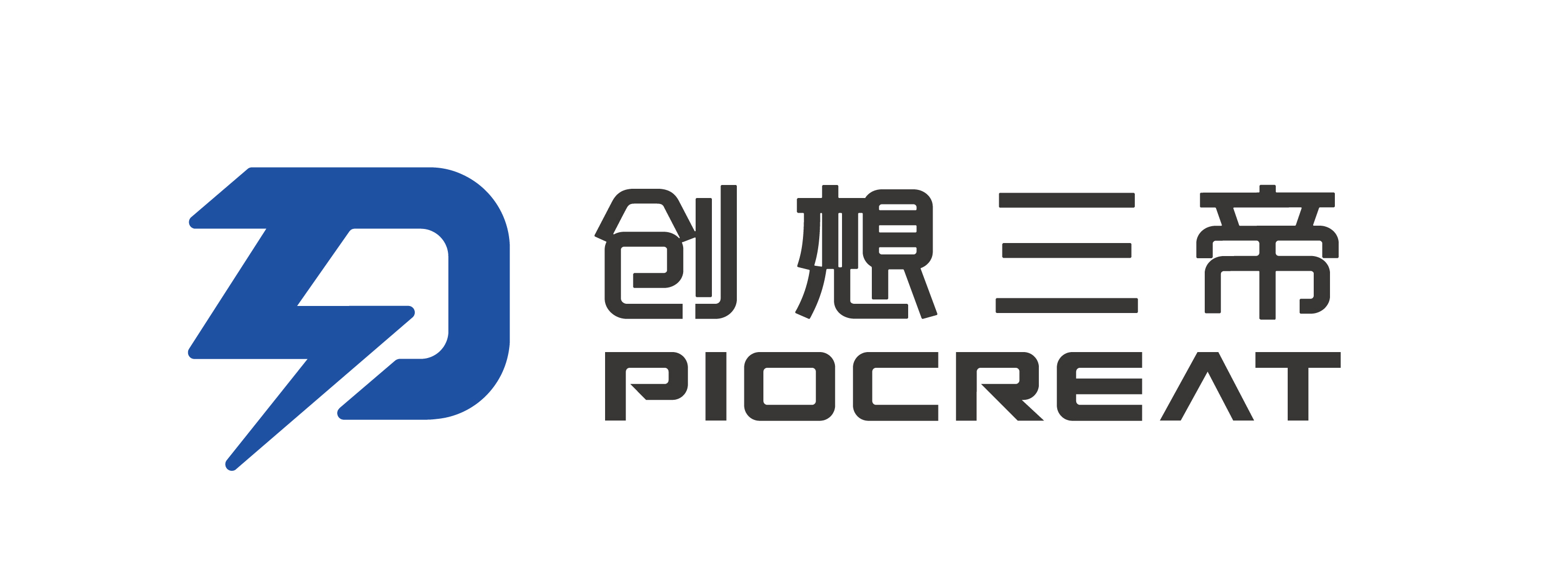 耗材介绍六
打印案例一
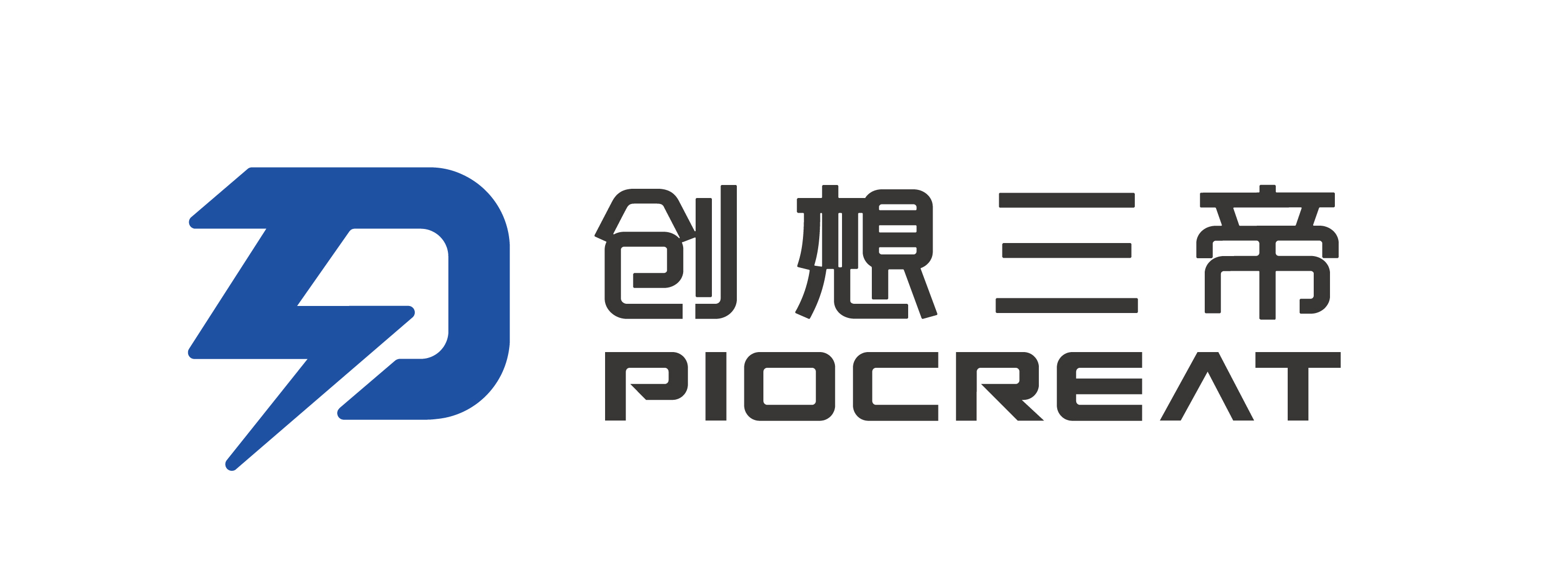 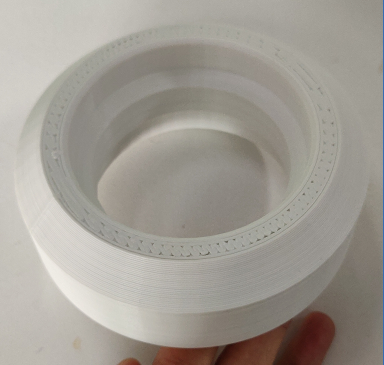 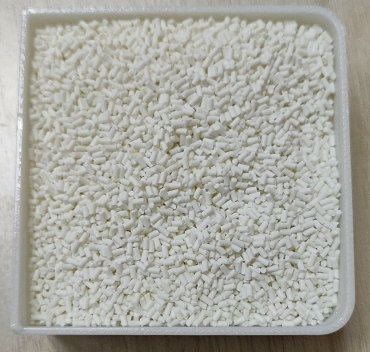 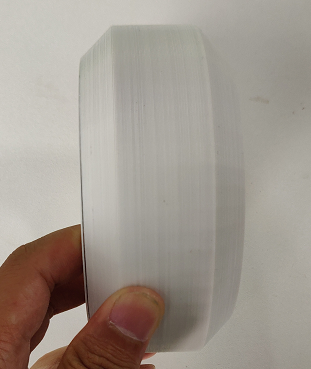 打印案例二
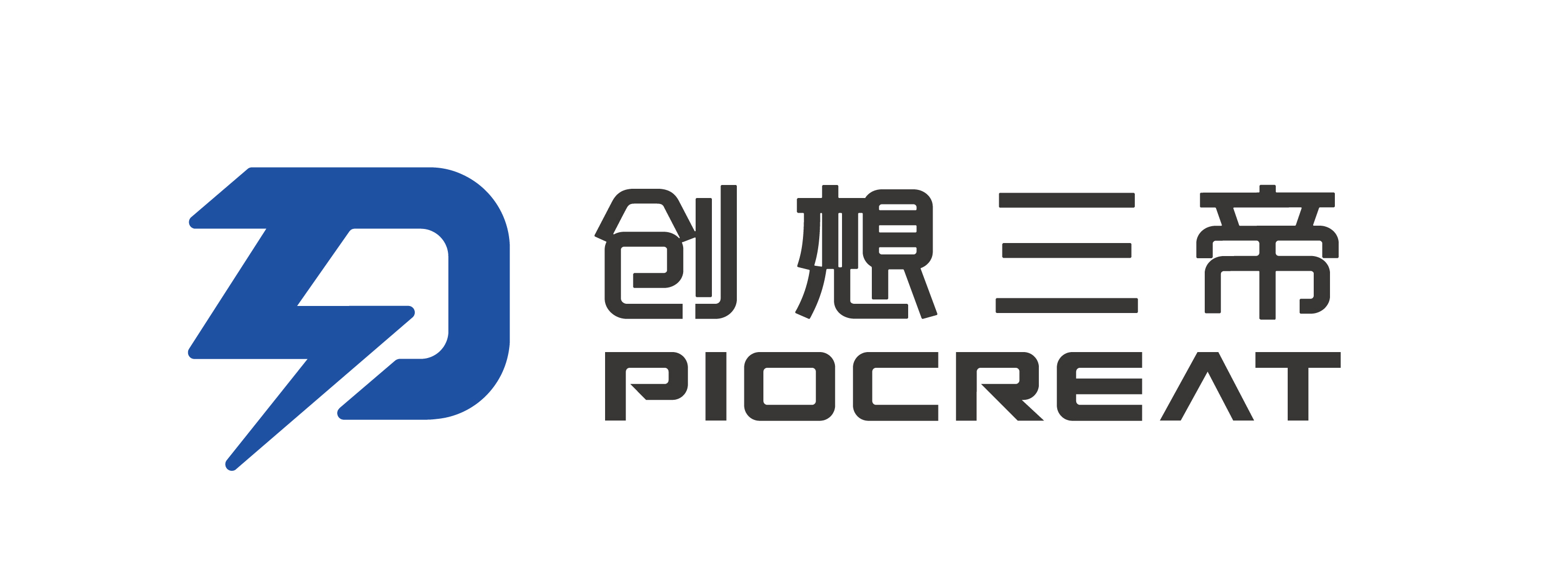 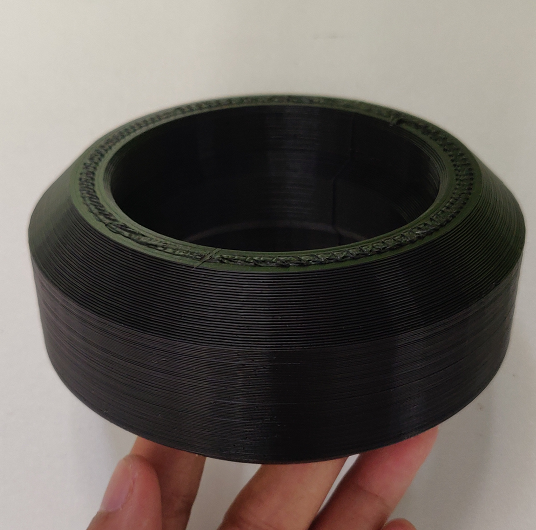 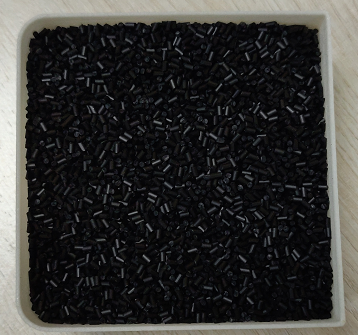 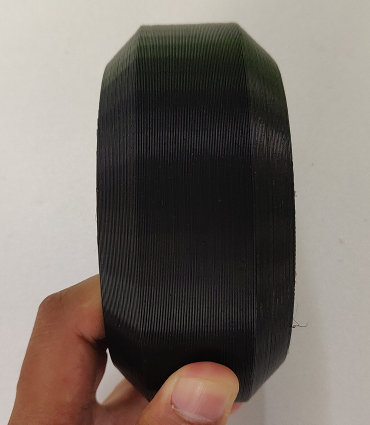 打印案例三
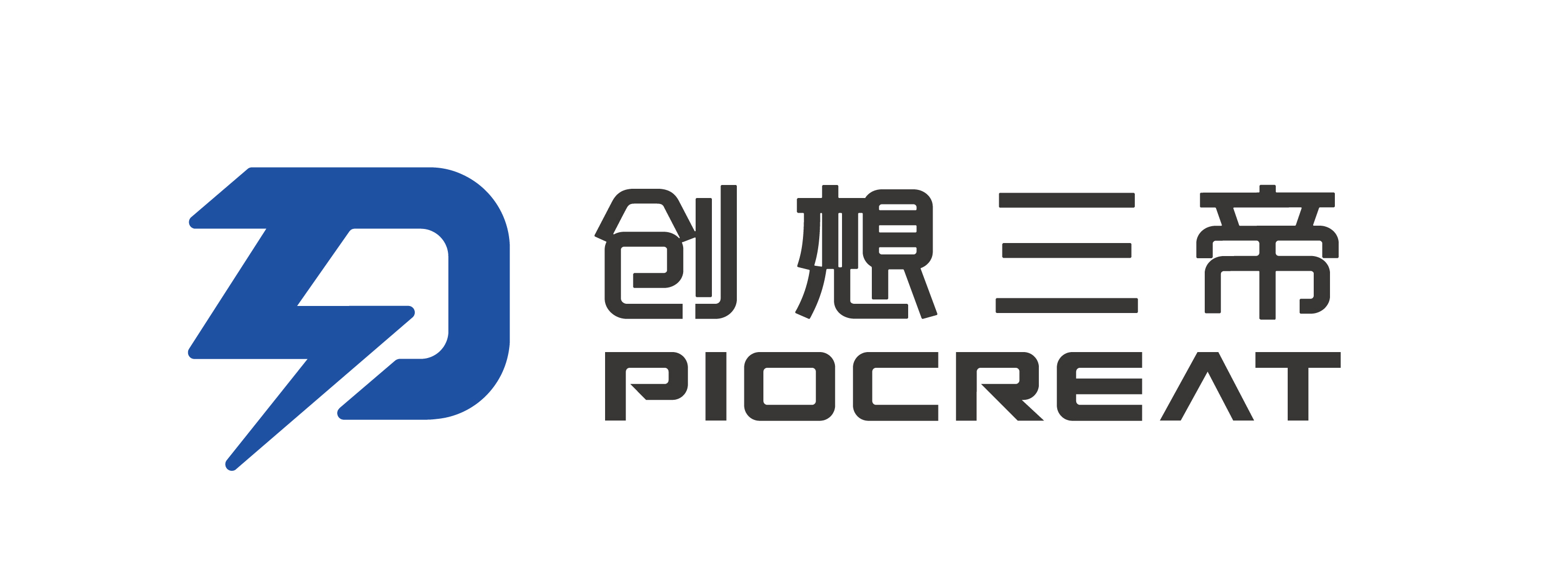 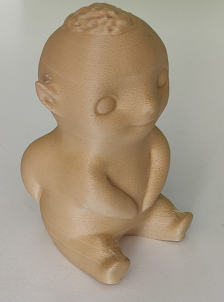 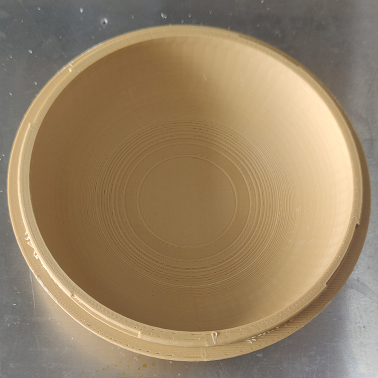 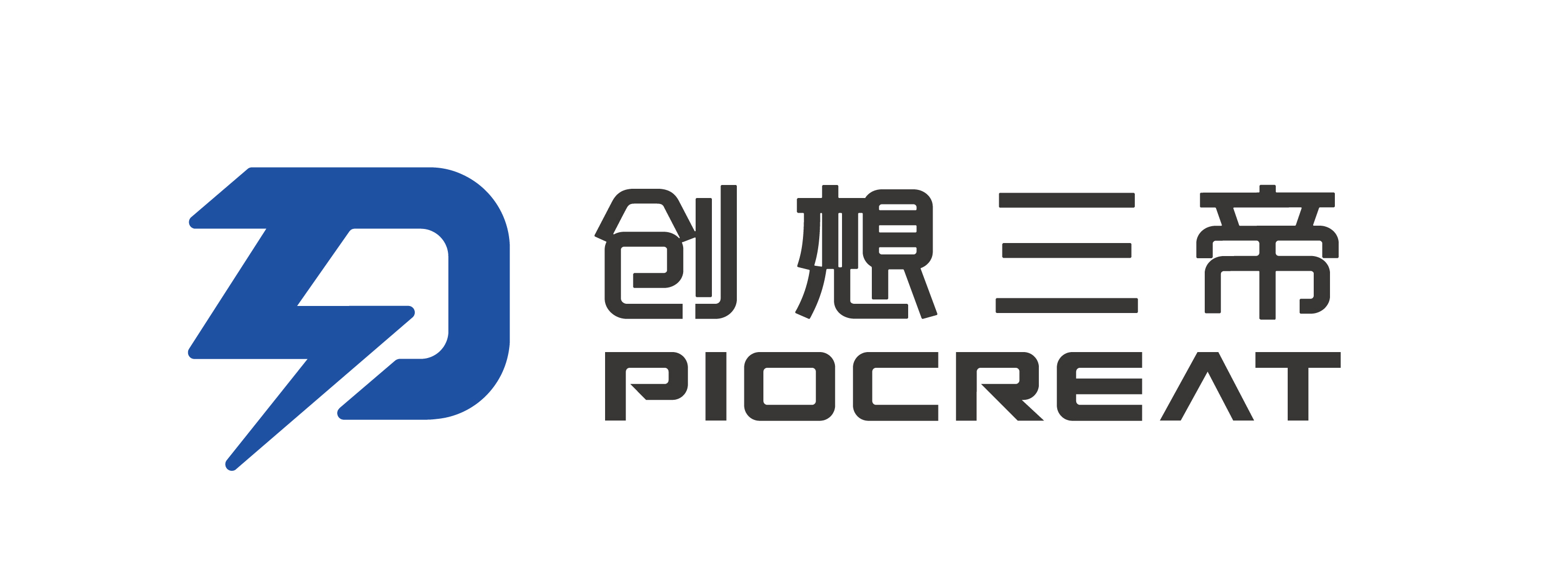 耗材介绍七
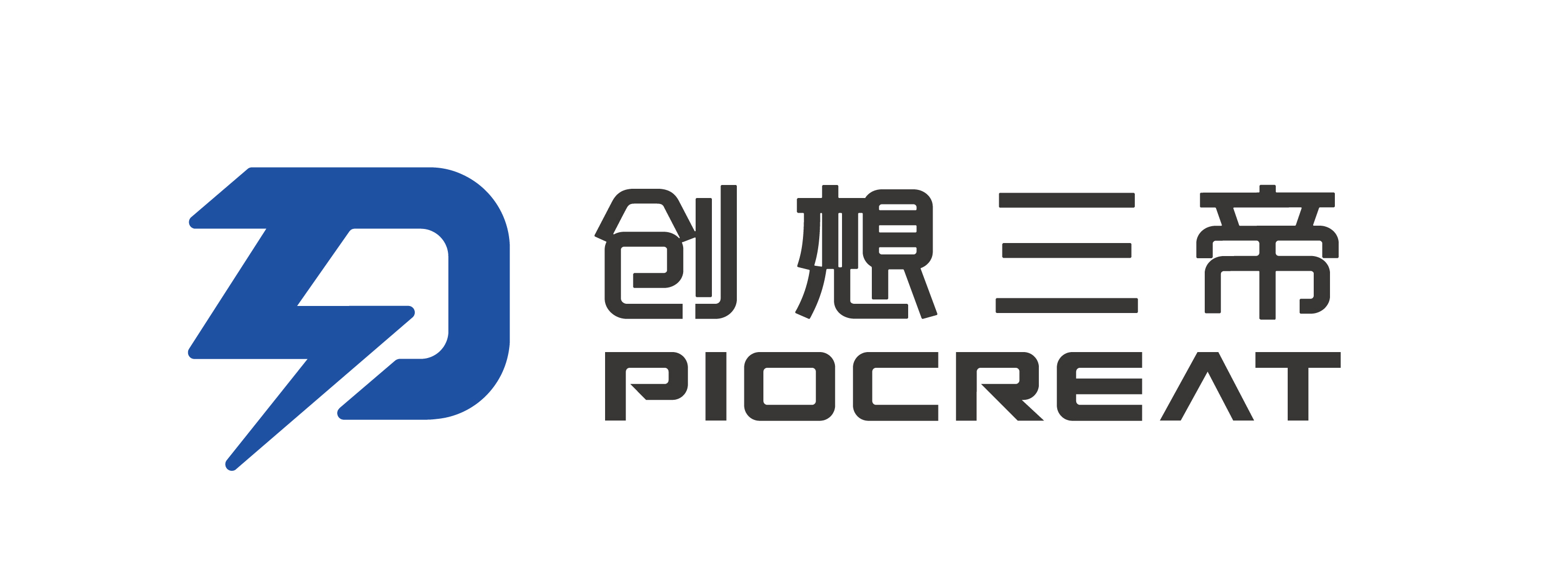 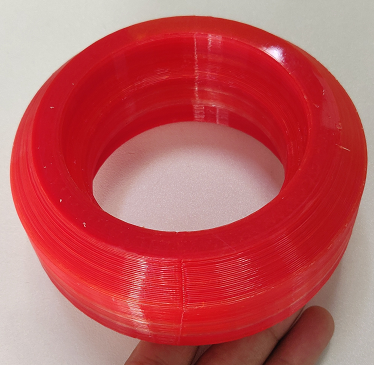 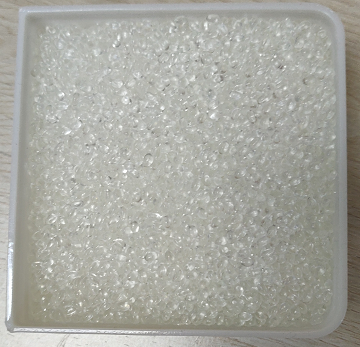 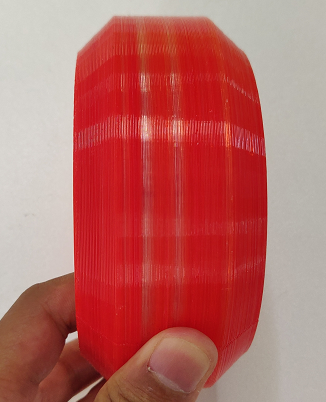 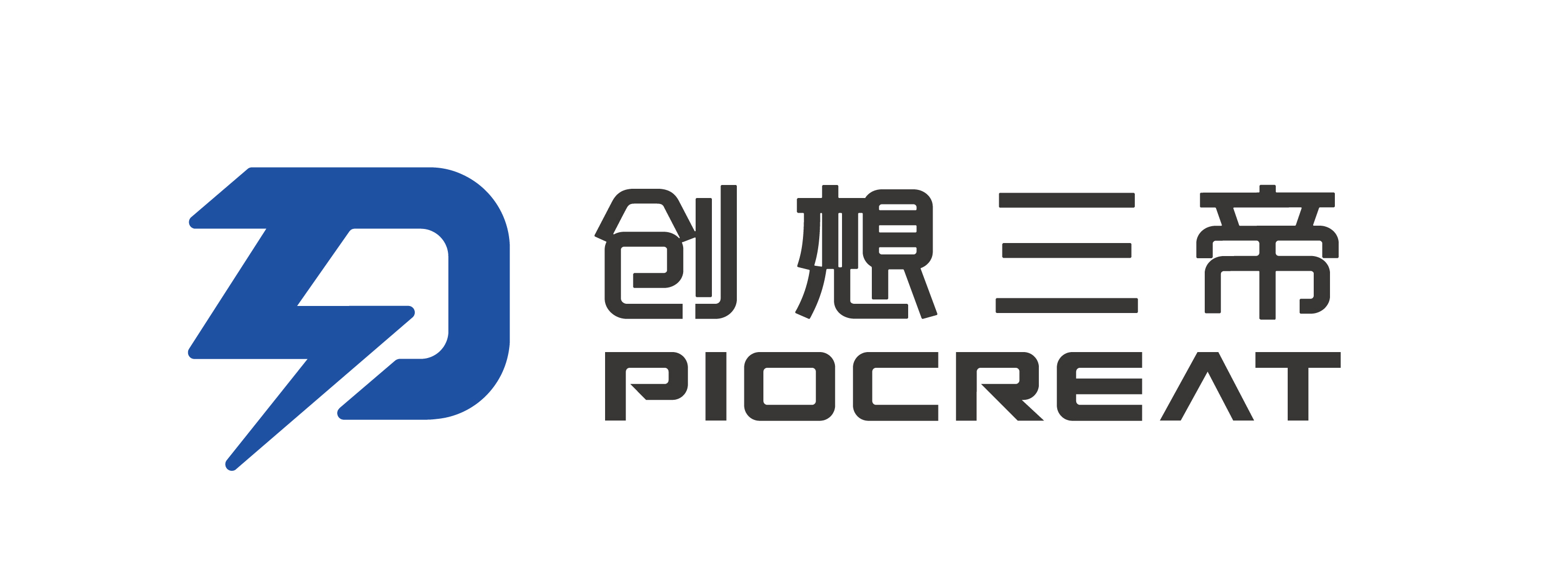 耗材介绍八
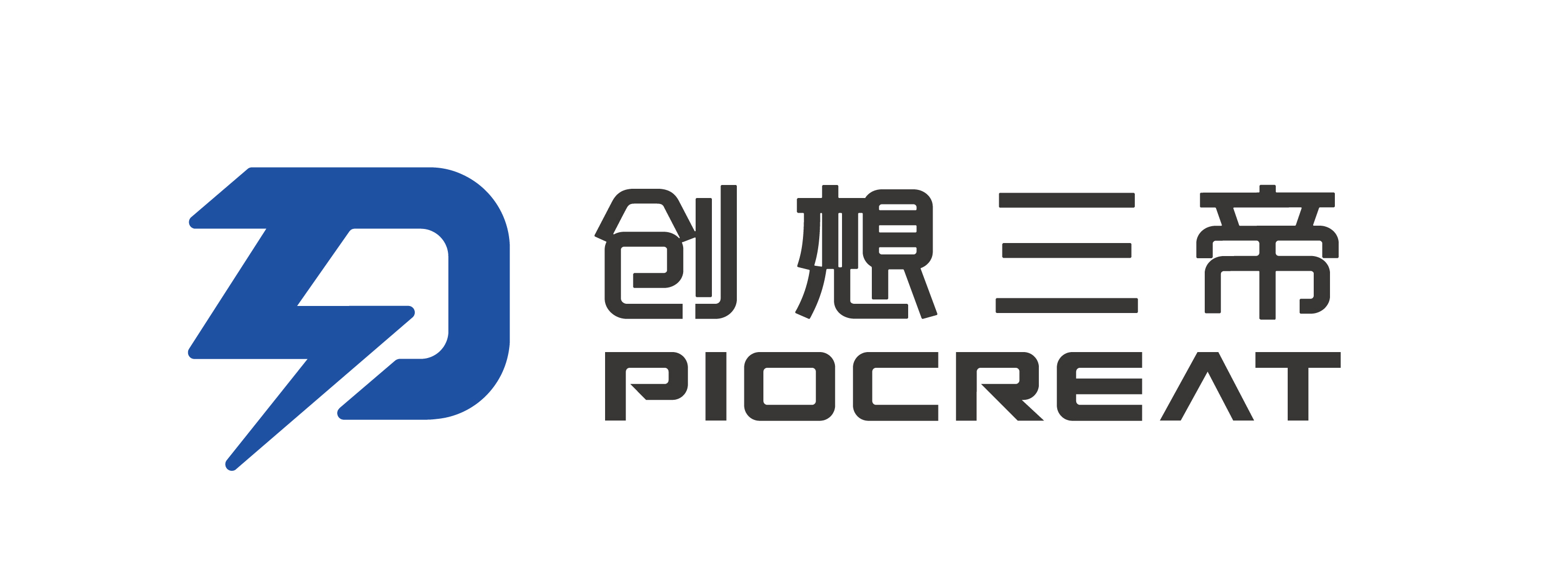 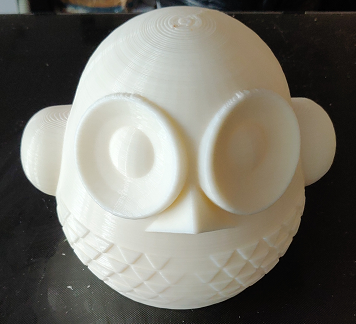 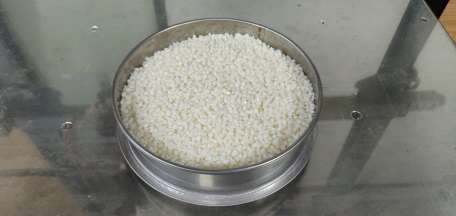 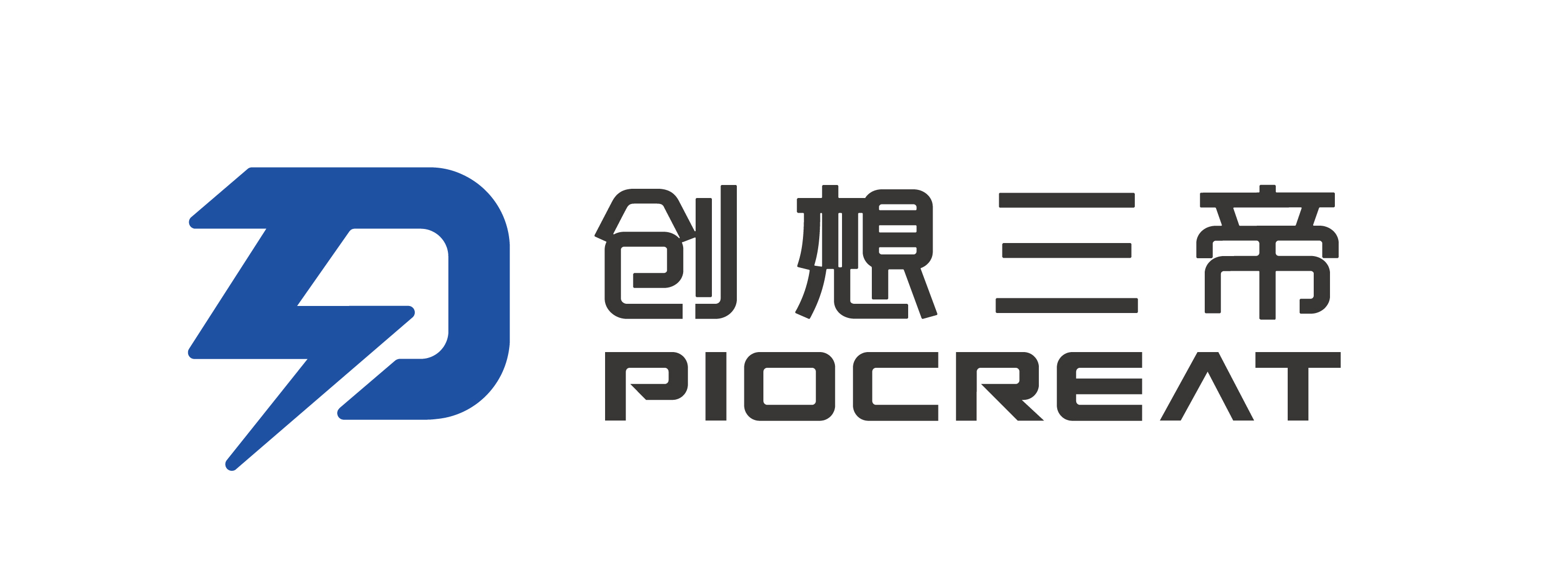 Consumables Introduction IX
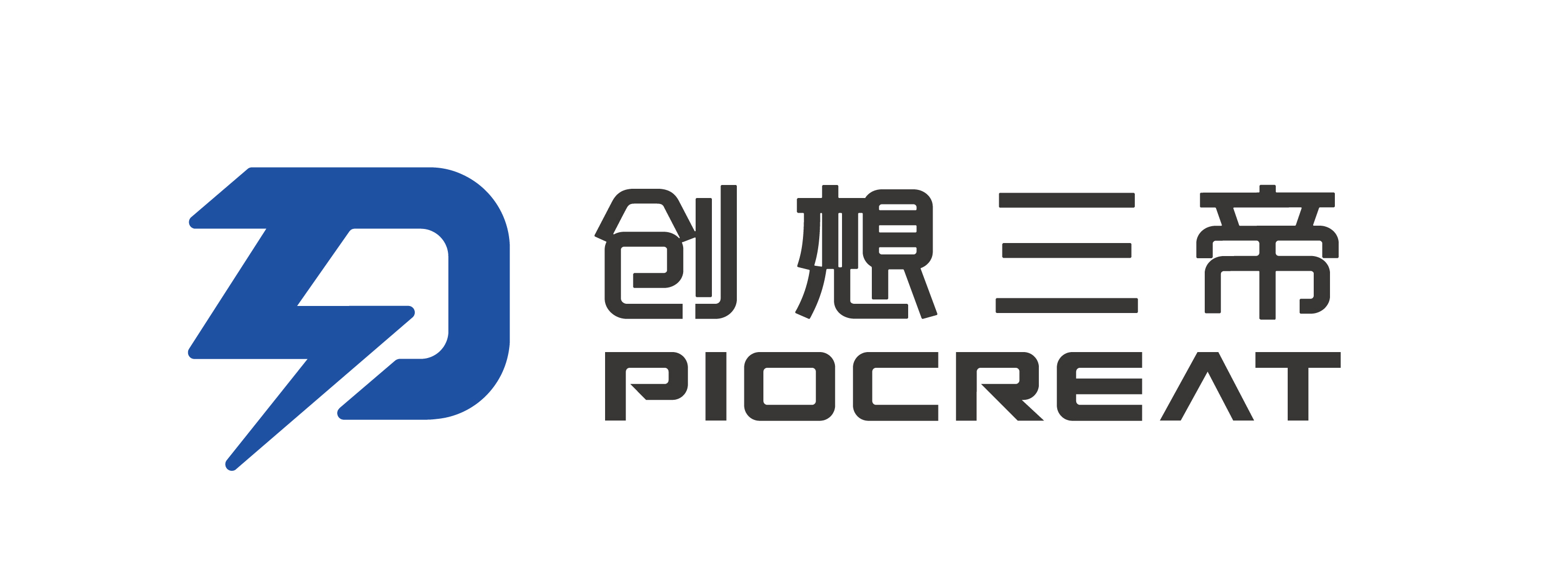 打印案例一
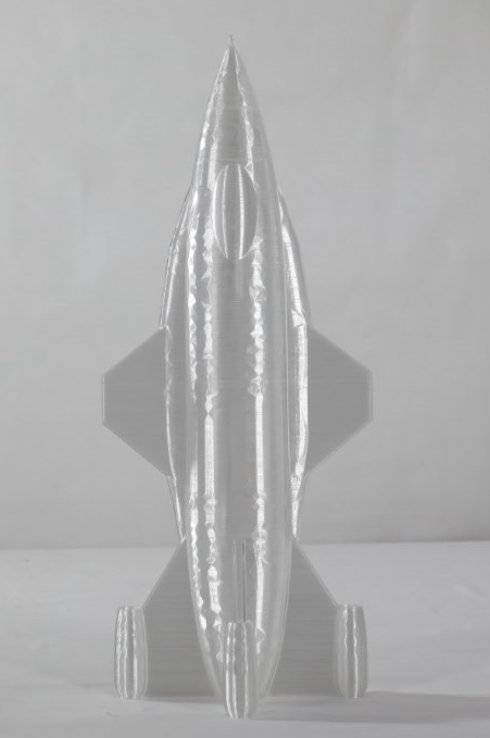 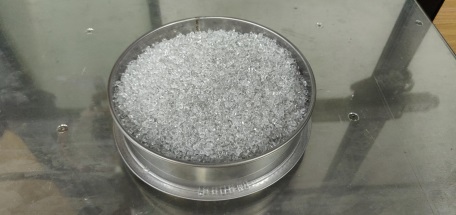 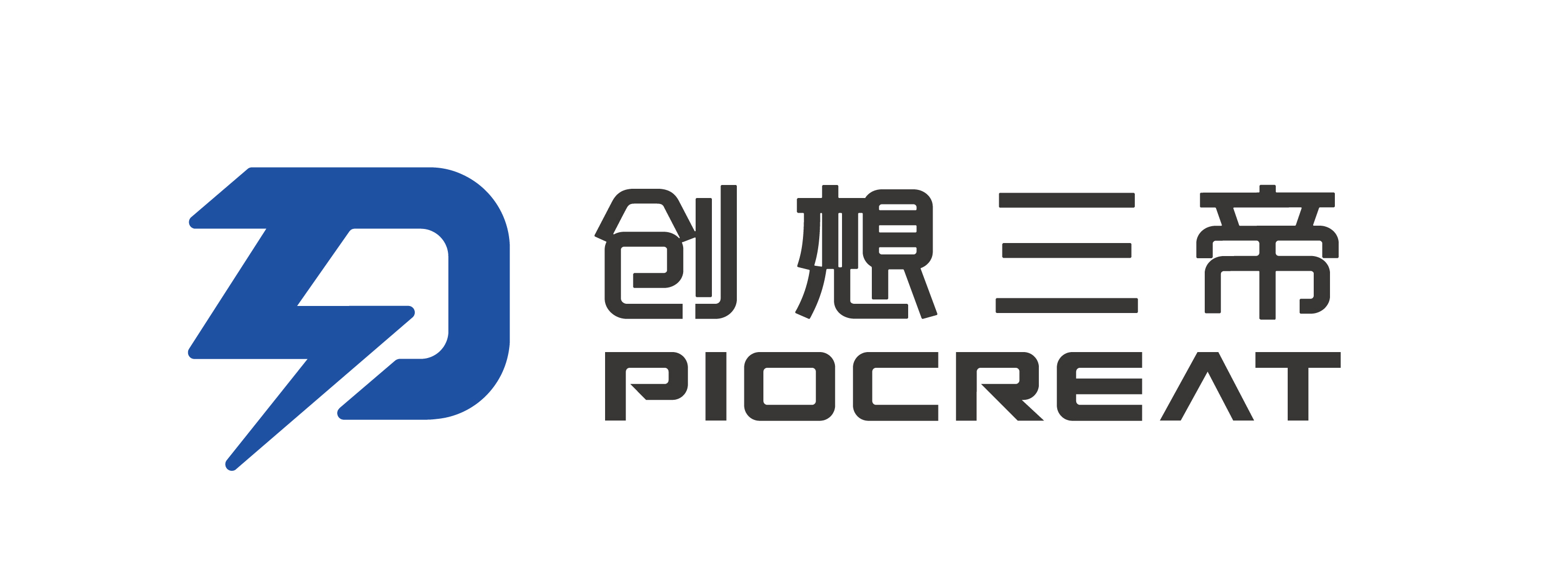 打印案例二
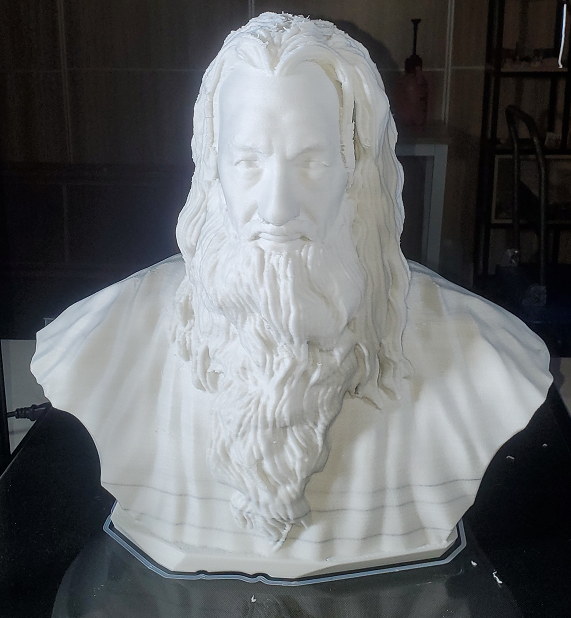 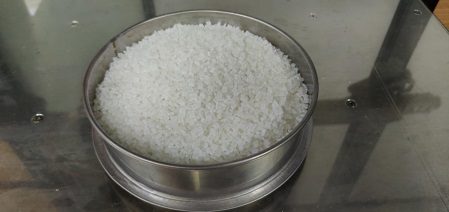 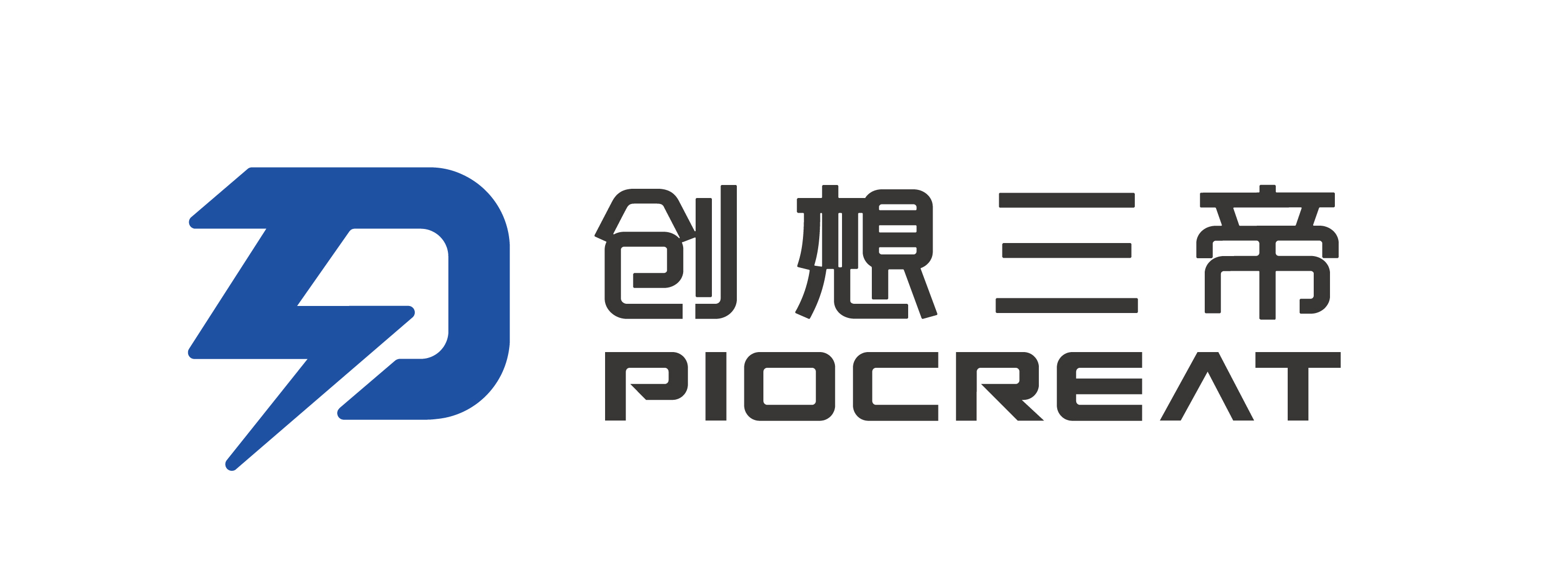 Introduction of consumables -10
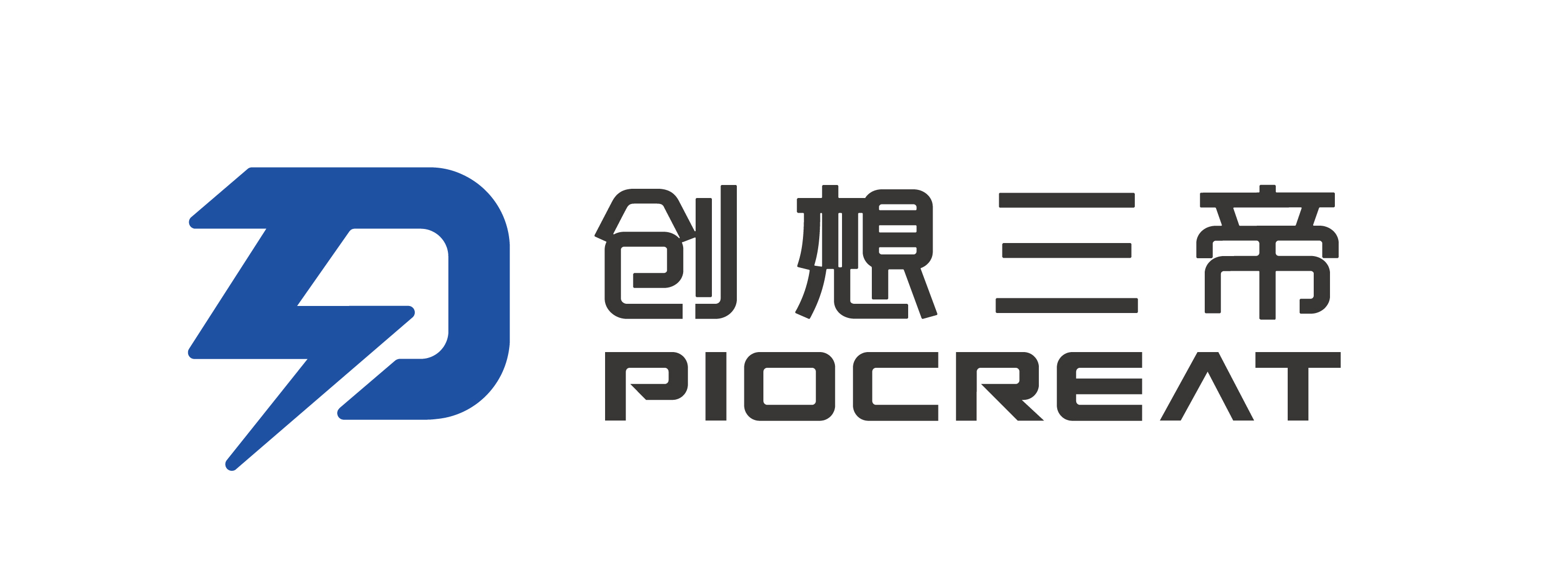 Print case one
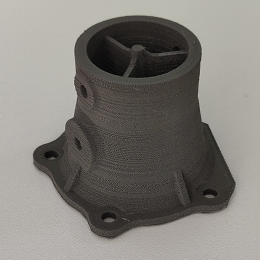 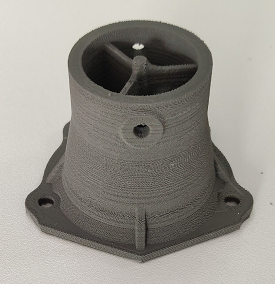